File Chooser and File I/O
Alex Roberts and Caleb Powell
What does the File Chooser accomplish?
Easy and simple way to create a system for selecting files
Output the action taken by the user
Utilize Java’s inheritance abilities
Creation and Methods of File Chooser
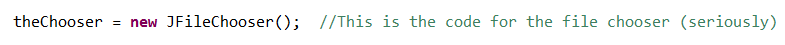 Declaration:

Invocation:
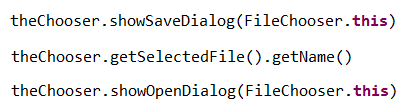 But why File Choosers?
Allows the common user to access files
Creating it takes up one line of code
Used in a lot of common programs
Why’s File I/O the Bees Knees?
Basic read to files and write to files
Edit text files without opening them
(Buffered streams) Easier to code
Establishing and Using File I/O
Declaration:

Invocation:
Ask not what you can do for File I/O, but what File I/O can do for you.
The basis for loading a save file in a video game
Used in saving this power point
Useful for referencing something from a previous use
Works Cited
http://docs.oracle.com/javase/7/docs/api/java/io/BufferedReader.html
http://docs.oracle.com/javase/7/docs/api/java/io/BufferedWriter.html
http://docs.oracle.com/javase/7/docs/api/javax/swing/JPanel.html